ΜΕΣΑΙΩΝΙΚΗ ΚΑΙ ΝΕΟΤΕΡΗ ΙΣΤΟΡΙΑ
Β ΓΥΜΝΑΣΙΟΥ
ΟΙ ΠΡΩΤΟΙ ΑΙΩΝΕΣ ΤΟΥ ΒΥΖΑΝΤΙΟΥ
I Η ΜΕΤΕΞΕΛΙΞΗ ΤΟΥ ΡΩΜΑΪΚΟΥ ΚΡΑΤΟΥΣ1ΑΠΟ ΤΗ ΡΩΜΗ ΣΤΗ ΝΕΑ ΡΩΜΗ
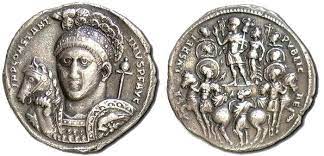 Όροι –Κλειδιά:
Ίδρυση Κωνσταντινούπολης




Χρυσό Νόμισμα
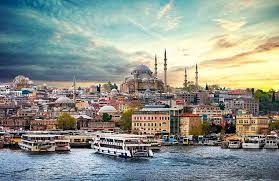 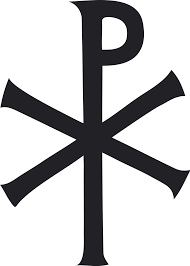 Χριστόγραμμα




Διάταγμα Μεδιολάνων
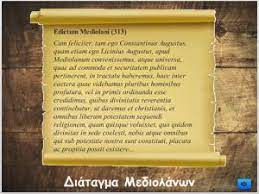 Οικουμενική Σύνοδος της Νίκαιας
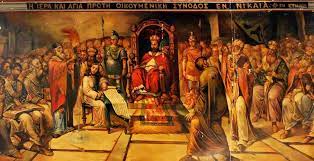 ΜΕΓΑΣ ΚΩΝΣΤΑΝΤΙΝΟΣ
ΜΕΤΡΑ Μ. ΚΩΝΣΤΑΝΤΙΝΟΥ
Η ΣΗΜΑΣΙΑ ΘΕΣΗΣ ΒΥΖΑΝΤΙΟΥ ΚΑΙ ΟΙ ΛΟΓΟΙ ΤΗΣ ΕΠΙΛΟΓΗΣ ΤΟΥ
Η ΦΥΣΙΟΓΝΩΜΙΑ ΤΗΣ ΝΕΑΣ ΠΟΛΗΣ
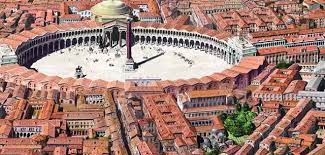 Το Φόρουμ του Κωνσταντίνου
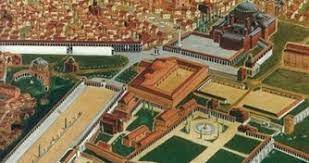 Το ιερόν παλάτιον
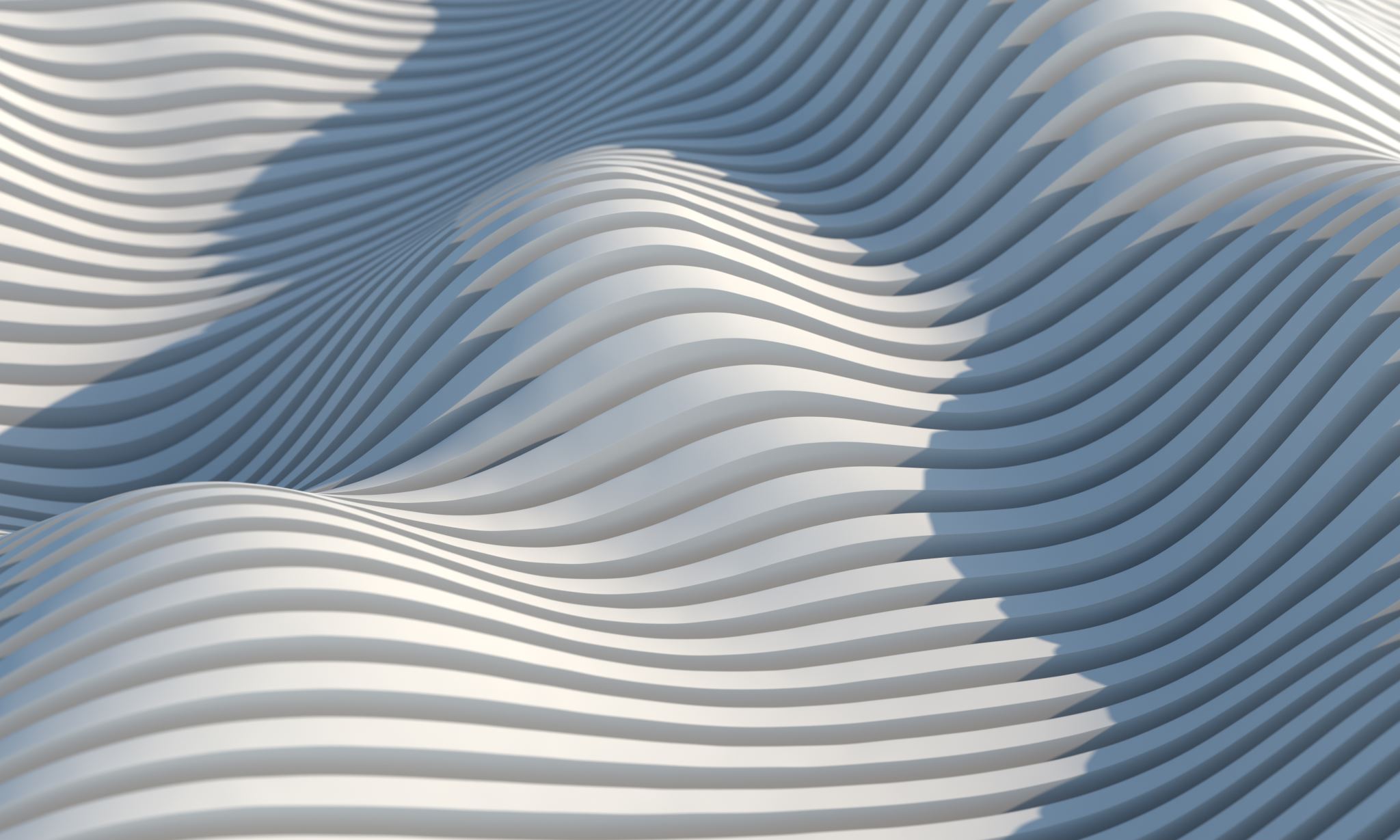 ΘΡΗΣΚΕΥΤΙΚΗ ΠΟΛΙΤΙΚΗ
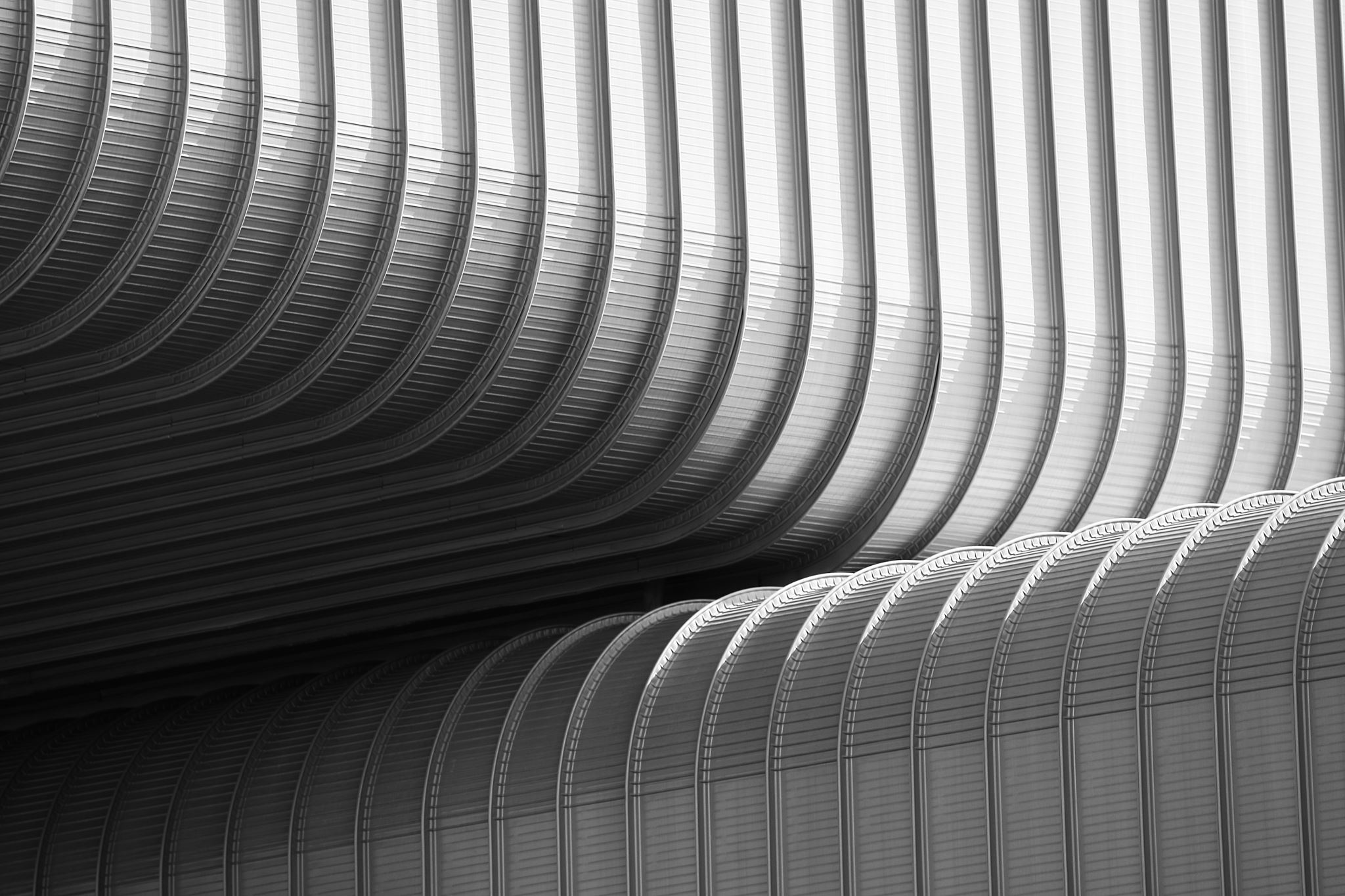 ΚΤΙΡΙΑ ΤΗΣ ΚΩΝΣΤΑΝΤΙΝΟΥΠΟΛΗΣ
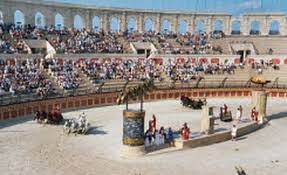